toute la variabilité climatique du dernier glaciaire ……révélée par les granules de vers de terre
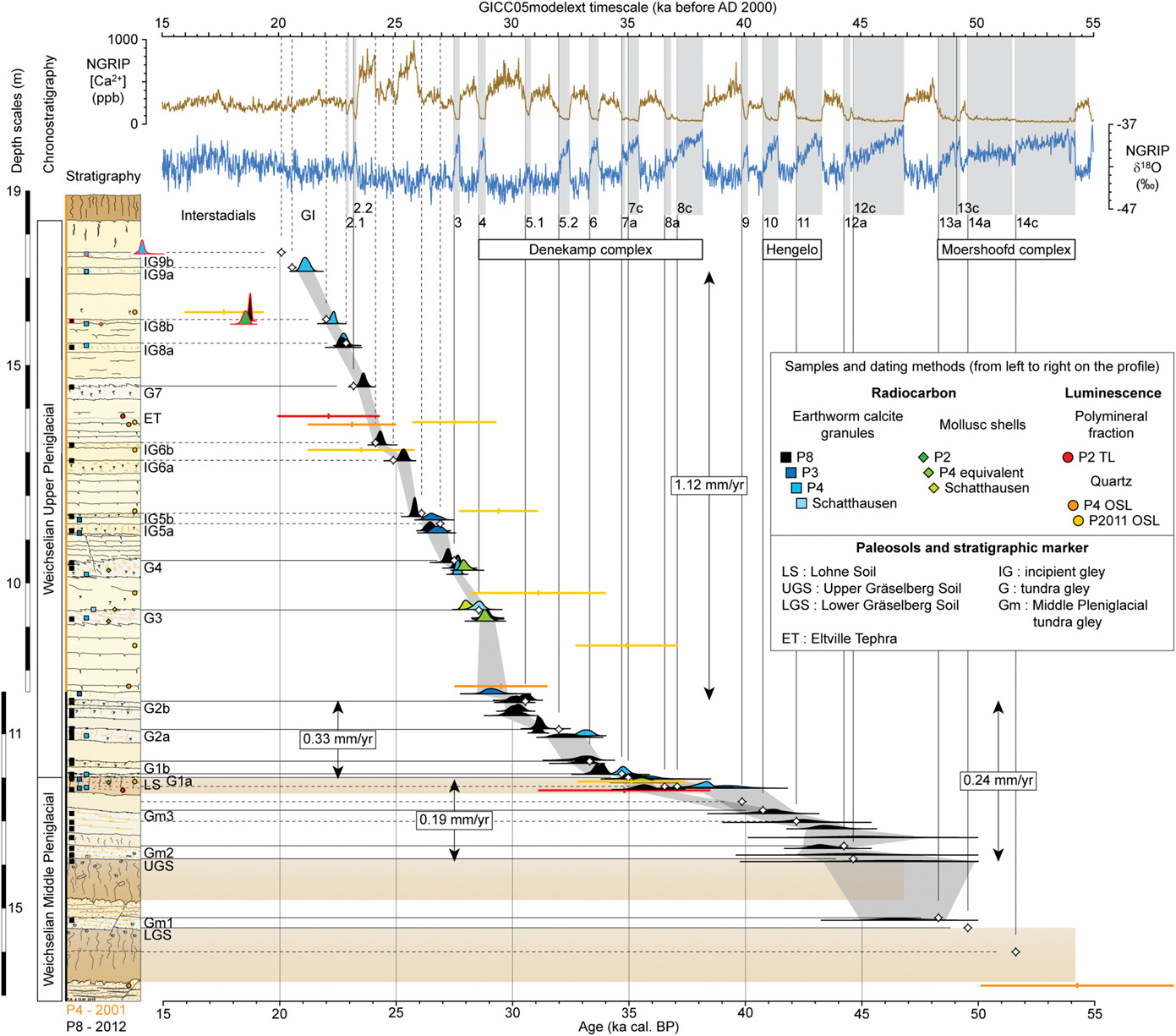 gley 	= réchaufft climatique
		= interstade

gley		granules

granules	Corg gley
granules	14C

les loess enregistrent tous les interstades visibles dans les glaces et davantage encore!
∋
∋
Moine et al. 2017 PNAS
contact: Christine & Amaëlle